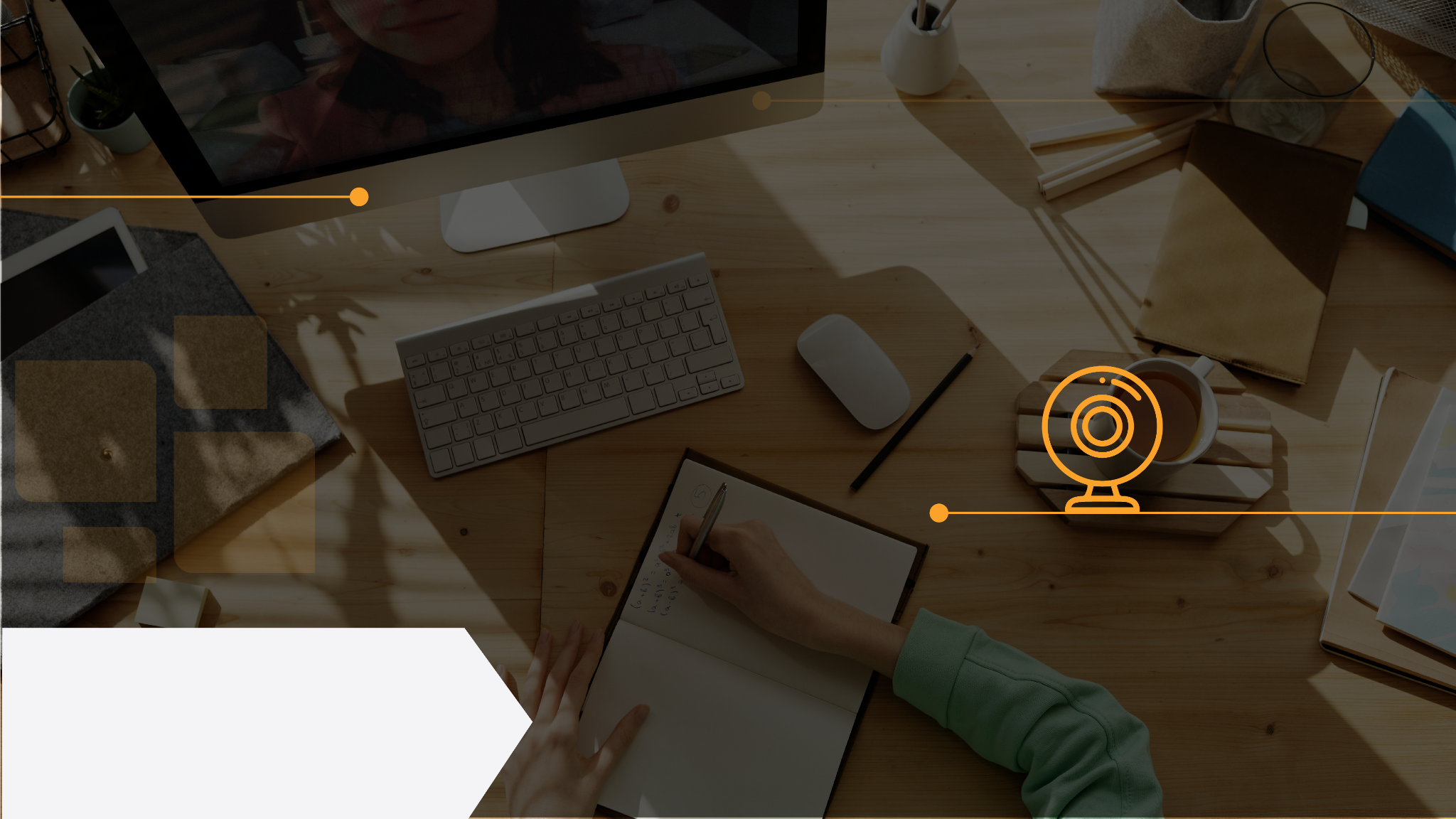 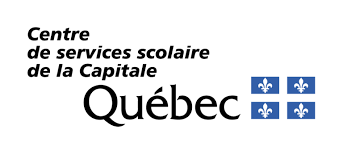 Intégration de la programmation informatique en MST : quels enjeux pour la formation des enseignants?
30 novembre 
 bit.ly/mst30nov21
Domaine de la mathématique, de la science et technologie (MST)
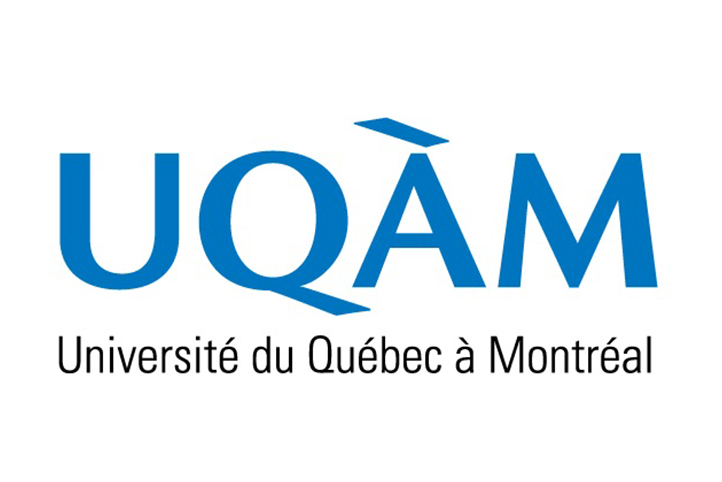 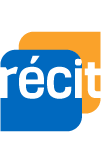 Pour plus de détails : recitmst.qc.ca
[Speaker Notes: Lien de la présentation : https://bit.ly/mst30nov21  
Lien de l’article : https://recitmst.qc.ca/ecrire/?exec=article&id_article=1356]
Martin Baril, CSS Capitale
Sonya Fiset, RÉCIT MST
Achraf Hajby, UQAM
Raoul Kamga, UQAM
Marie-Frédérick St-Cyr, UQAM
Fabienne Venant Langlais, UQAM
Bonjour !

et vous?
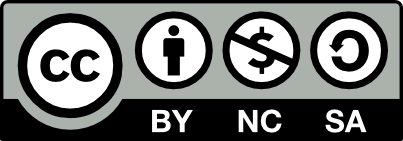 Cette présentation produite en collaboration avec le CSS de la Capitale, l’UQAM et le RÉCIT MST est mise à disposition, 
sauf exception, selon les termes de la Licence Creative Common.
2
Sondage en lien avec la programmation
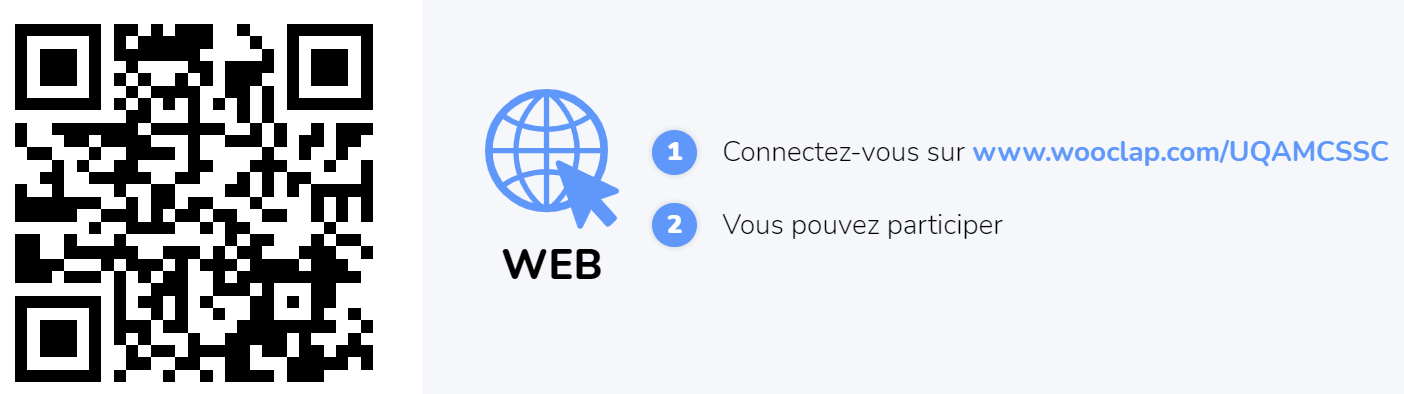 3
[Speaker Notes: Lien Wooclap : www.wooclap.com/UQAMCSSC]
Compétence numérique
PAN: Plan d’action numérique du MEES 
(Orientation 1, mesure 02, pages 27-28)
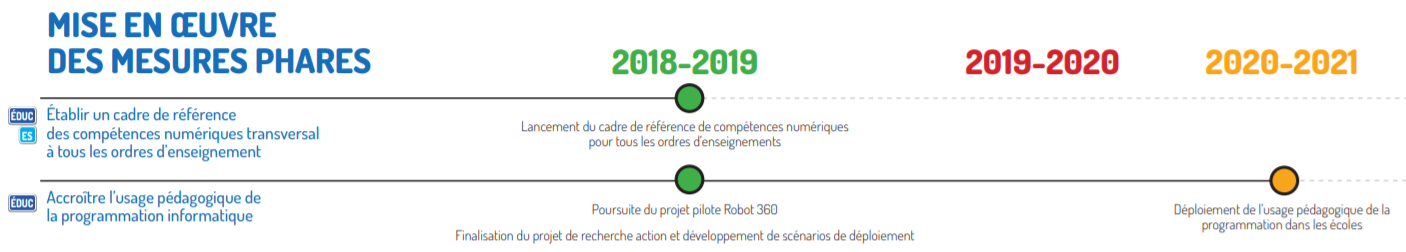 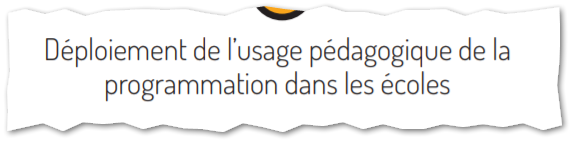 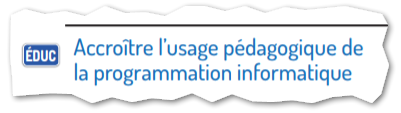 Extrait du tableau synoptique du  PAN, p.2
[Speaker Notes: http://www.education.gouv.qc.ca/dossiers-thematiques/plan-daction-numerique/plan-daction-numerique/]
Usage pédagogique de la programmation…
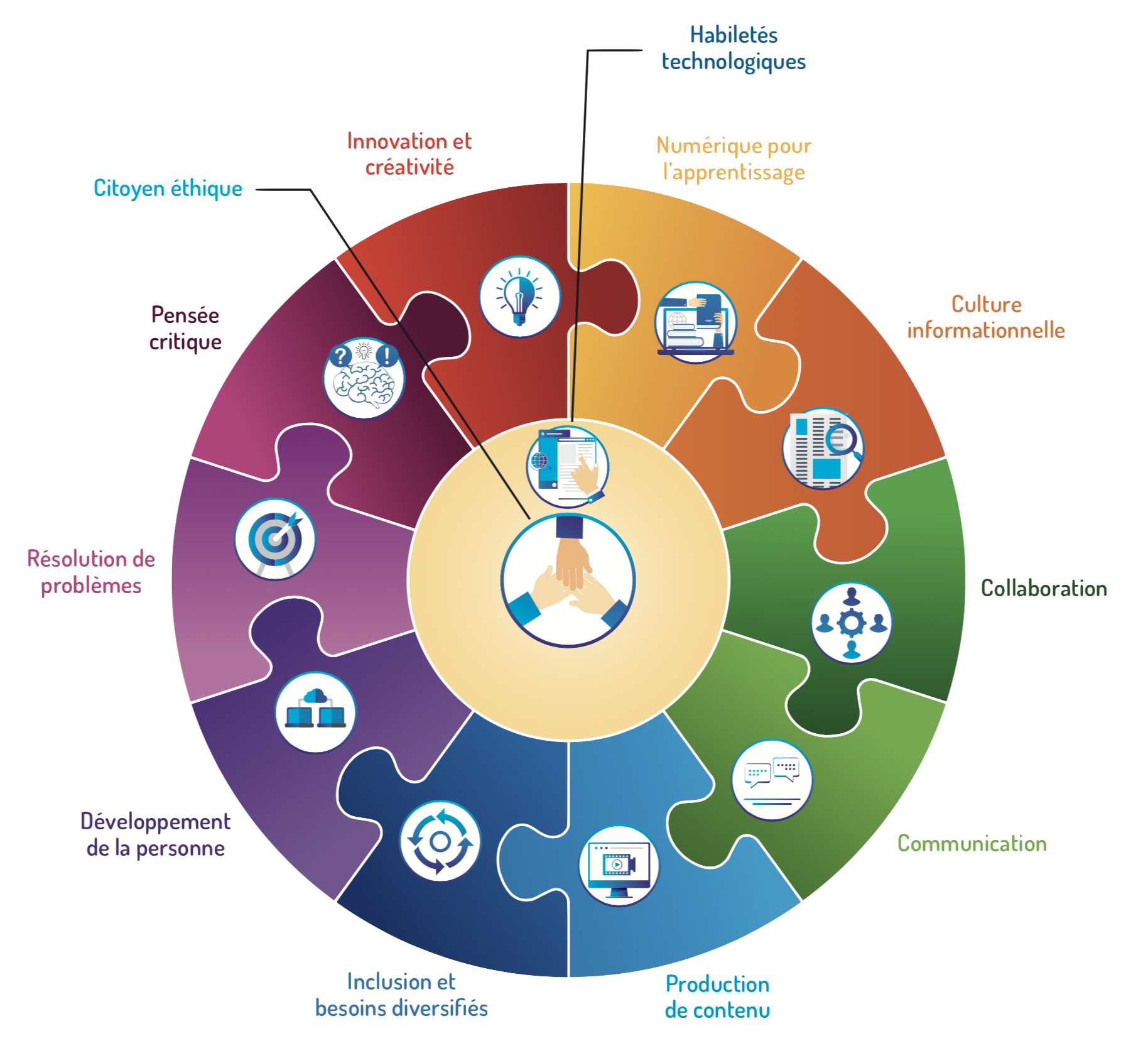 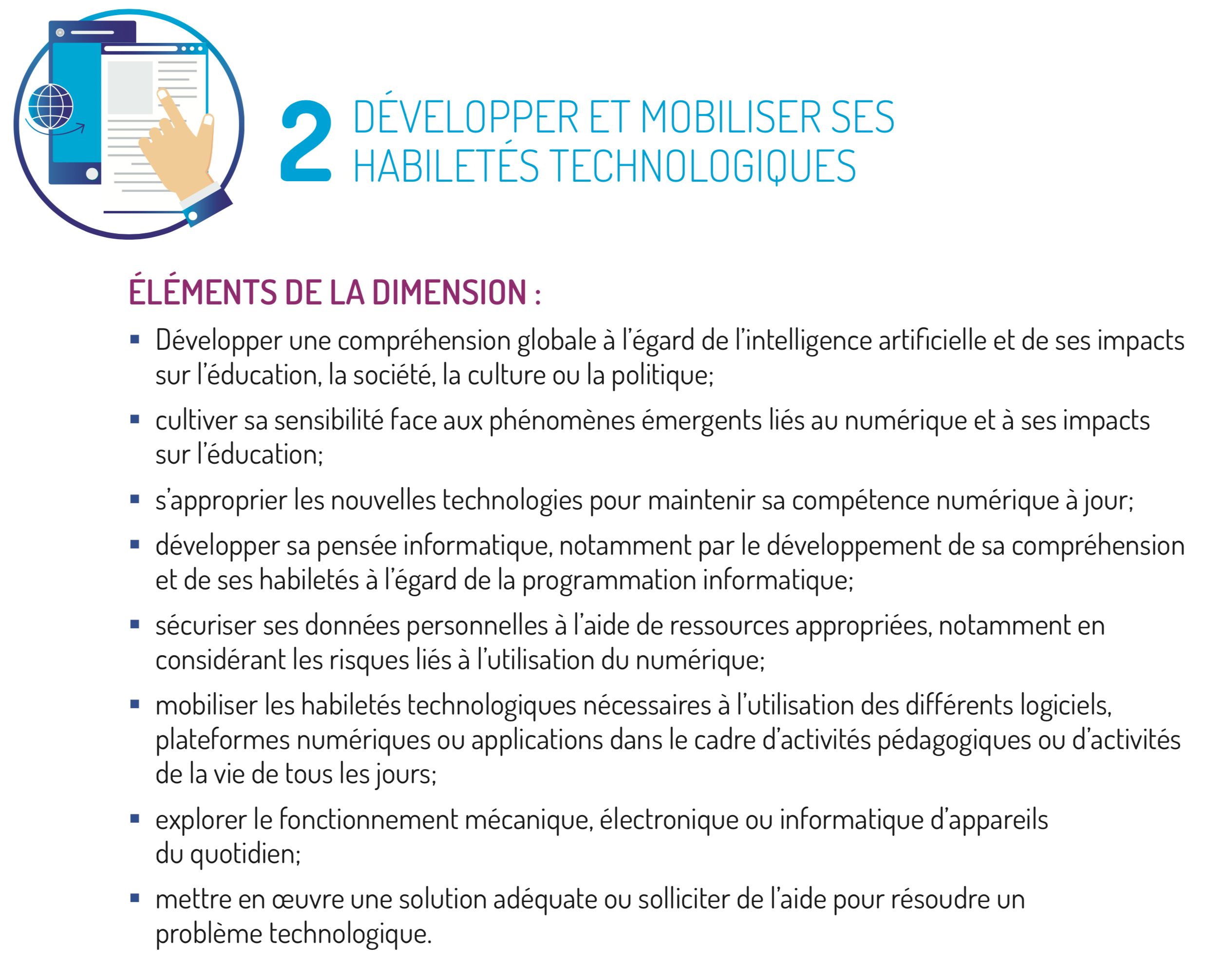 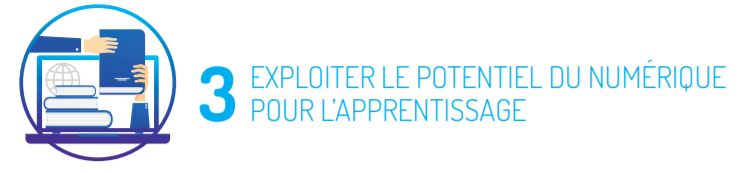 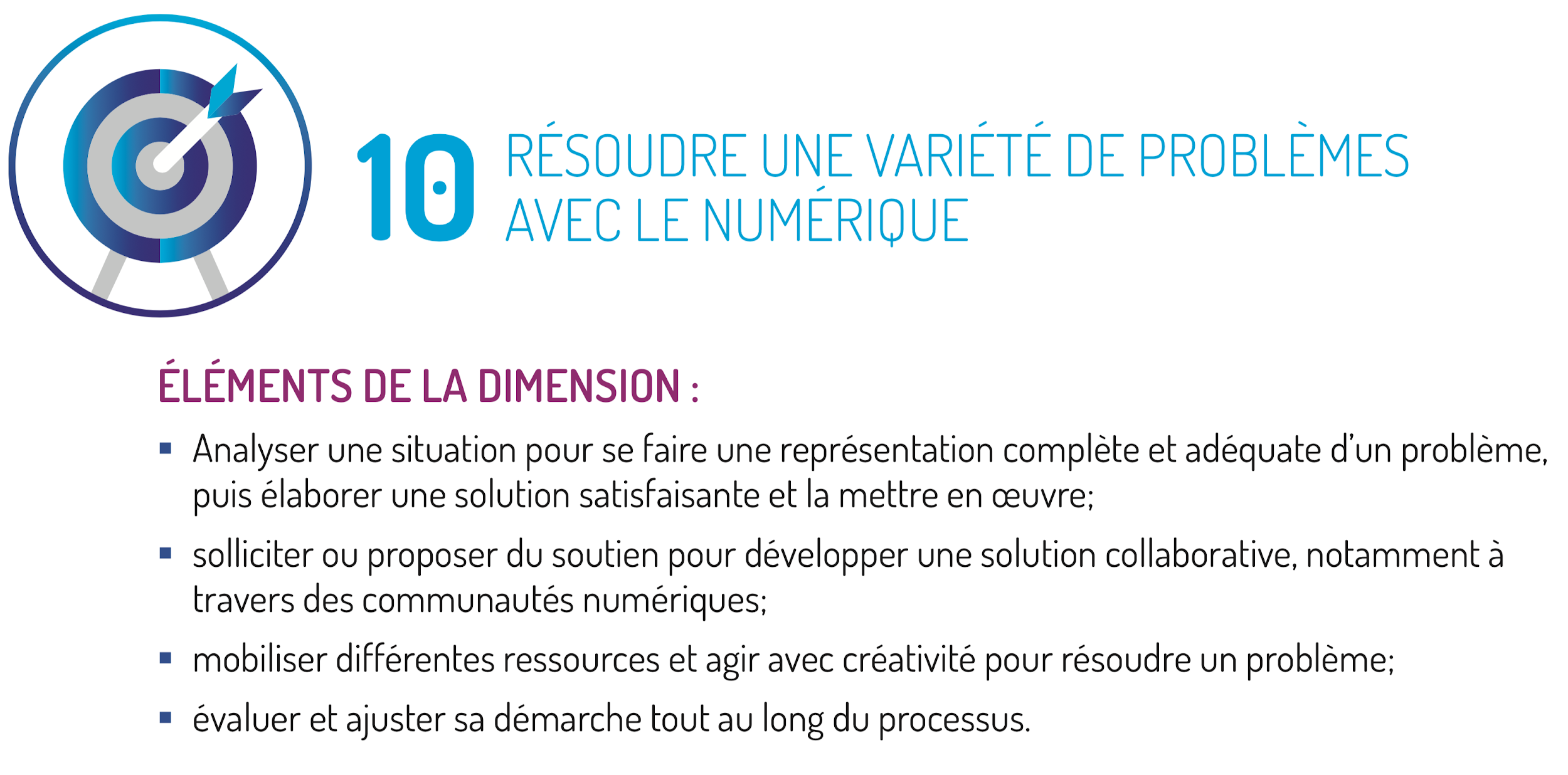 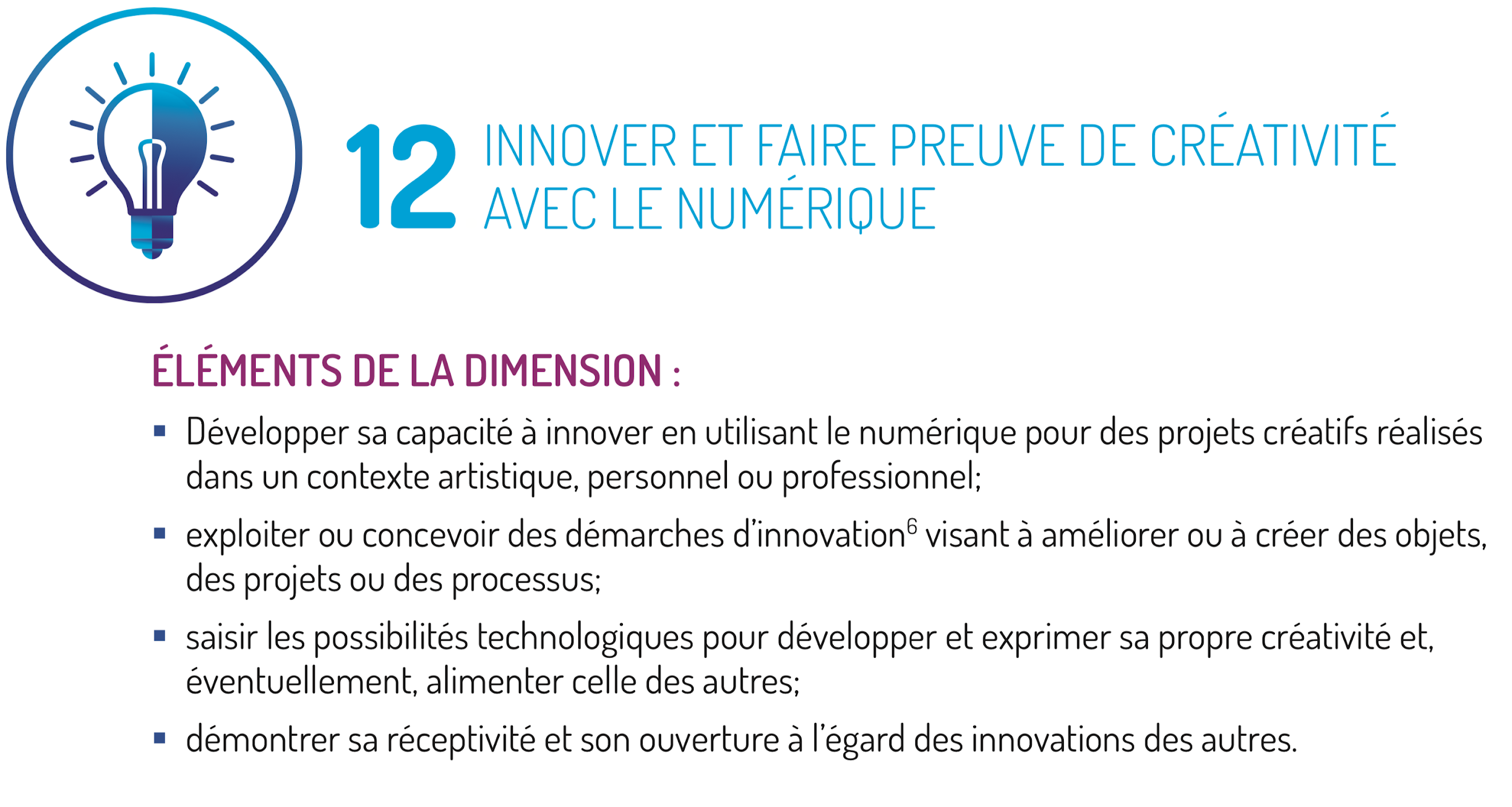 Cadre de référence de la compétence numérique
[Speaker Notes: http://www.education.gouv.qc.ca/dossiers-thematiques/plan-daction-numerique/cadre-de-reference-de-la-competence-numerique/]
L’engagement de l’élève
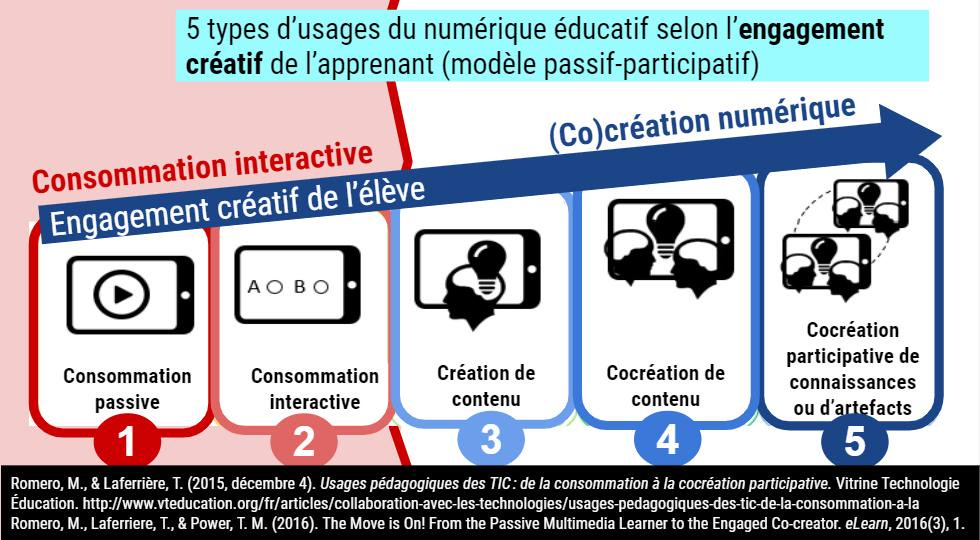 [Speaker Notes: Modèle d’engagement créatif : https://images.app.goo.gl/gxCn8HghpoSxiAQ58]
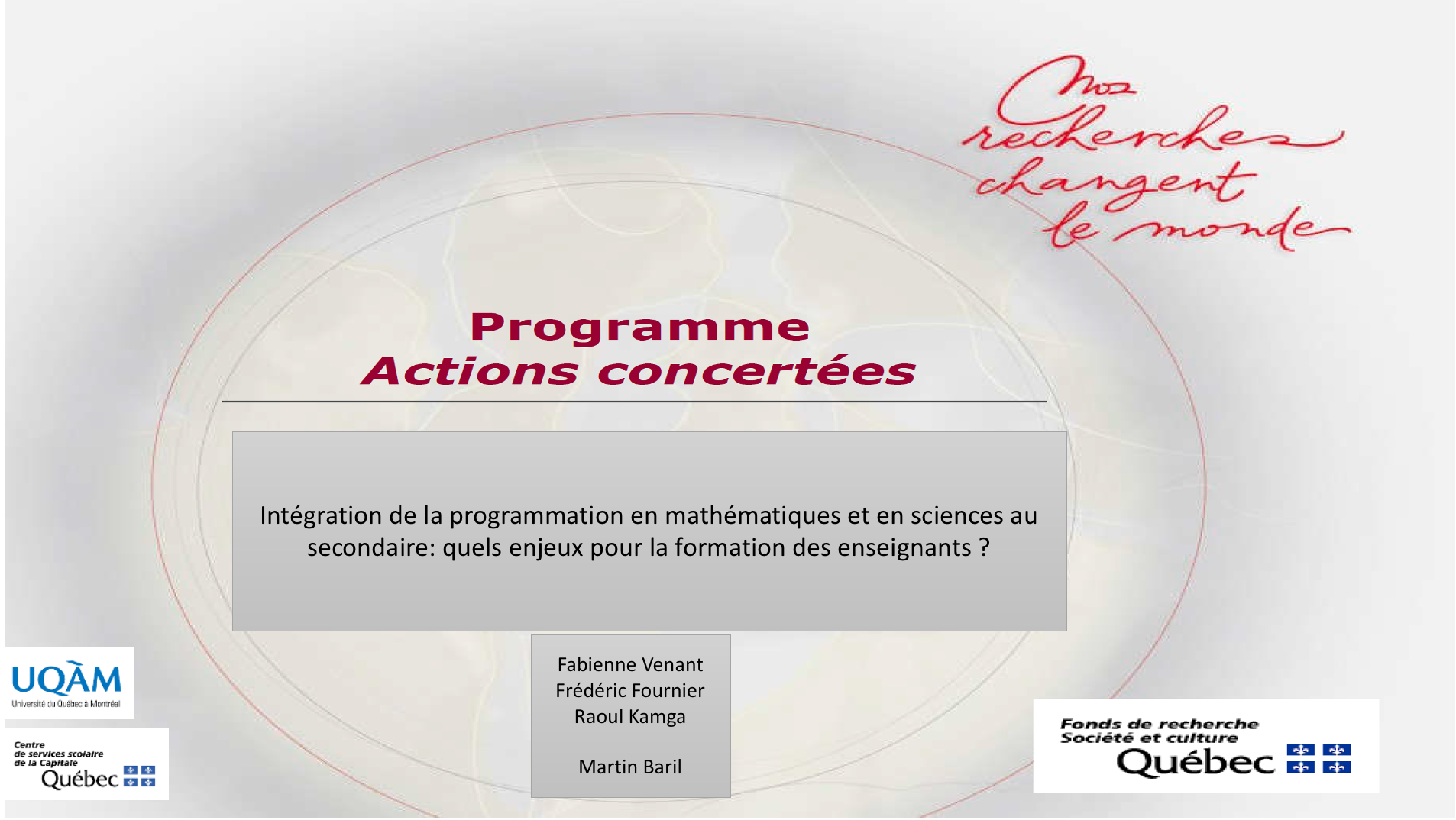 7
La programmation informatique en milieu scolaire
Une compétence à développer
Plan d’action numérique, p.14
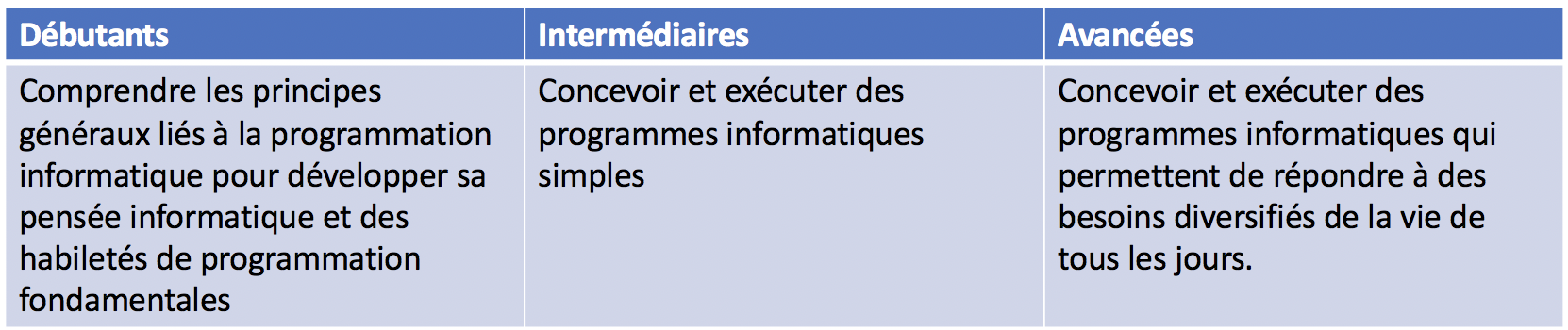 8
Dualité compétence/outil
Apprendre aux élèves à programmer
Des capacités
Structurer des données
Modéliser une situation
Des concepts informatiques
Lecture, écriture, affectation
Variables, listes, tableaux...
Structures de contrôles
Choix d’une plateforme de programmation
9
Dualité compétence/outil
Soutenir les apprentissages scolaires grâce à l’algorithmique
Lien avec le PFEQ, donner du sens
Conceptualisation mathématique
Structuration de la pensée et capacités d’analyse
Raisonnement, preuve
Verbaliser, décontextualiser, généraliser
Résoudre des problèmes
10
Enjeux de formation
Plus que jamais l’intégration de la pensée informatique passe par l’accompagnement des enseignants dans l’appropriation des outils, de la programmation informatique, et des liens qu’ils permettent de faire avec les approches d’enseignement ouvertes comme la résolution de problèmes individuelle ou collaborative (Barma, 2018).
11
Objectifs
Mettre en place des formations pour promouvoir les pratiques efficaces dans l’intégration de la programmation informatique et de la robotique pédagogique dans l’enseignement primaire et secondaire

Dégager les critères d’efficacité et de pertinence des pratiques et des ressources en programmation informatique et robotique pédagogique au secondaire et construire des ressources qui mettent en œuvre ces critères.
12
Déroulement
Journées de formation-création
Discussions  autour de ressources
Choix d’une ou plusieurs ressources à expérimenter en classe
Retour sur les expérimentations

Expérimentations en classe
Assistance possible d’un des co-chercheurs
Possibilité de filmer ou d’enregistrer ce qui se passe en classe
Questionnaires auprès des élèves
13
Exemples
Frise de figures planes - Scratch
Nombres pairs - Scratch
Puissance d’un nombre - Scratch
Déplacement - Makeblock & EV3 Classroom
Exemple 1
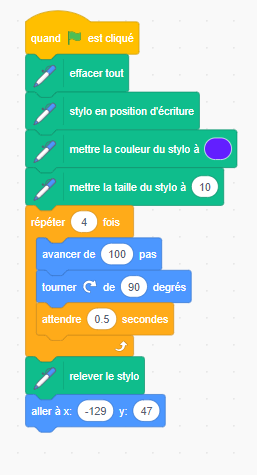 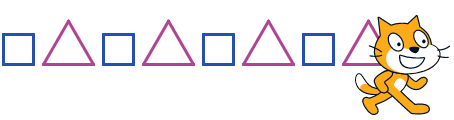 Tracer une frise de figures planes avec Scratch.

Contraintes :
Utiliser au moins deux figures planes différentes;
Afficher au moins 5 figures;
Avoir des formes de tailles différentes;
Utiliser au moins deux couleurs.
15
Exemple 2
Concevoir un programme avec Scratch qui donne le n-ième nombre pair. 

Entrée: La position (n)
Sortie: Le n-ième nombre pair
16
Exemple 3
Concevoir un programme permettant de calculer la puissance n-ième d’un nombre.

Entrée: Le nombre et la puissance
Sortie: La puissance du nombre
17
Exemple 4
Déplacement
18
Liens avec les programmes
PFEQ 
PDA, Primaire mathématique 
Programmation
Robotique
PDA secondaire
Mathématique
19
Liens avec les programmes
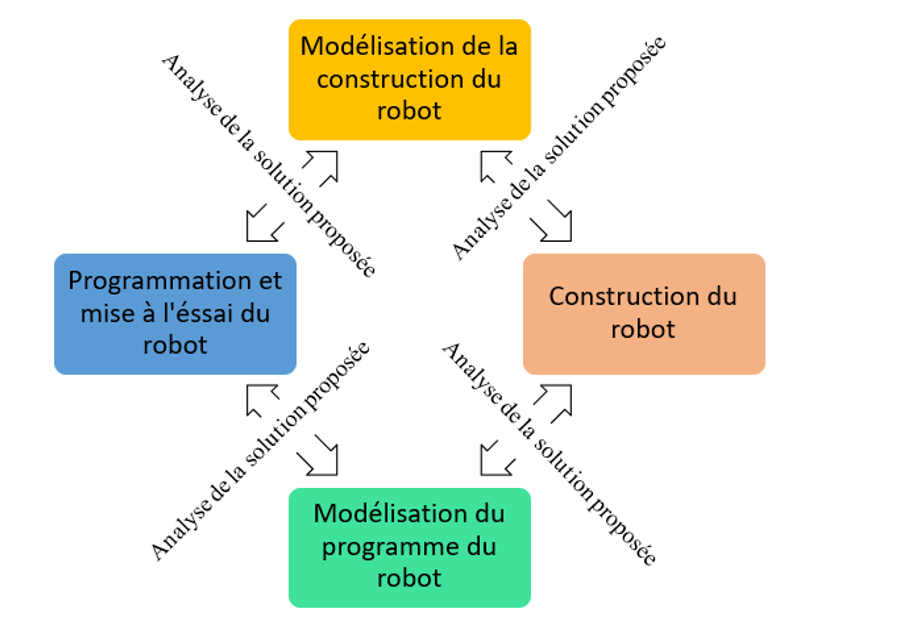 (Kamga et al. 2021)
20
Liens avec les programmes
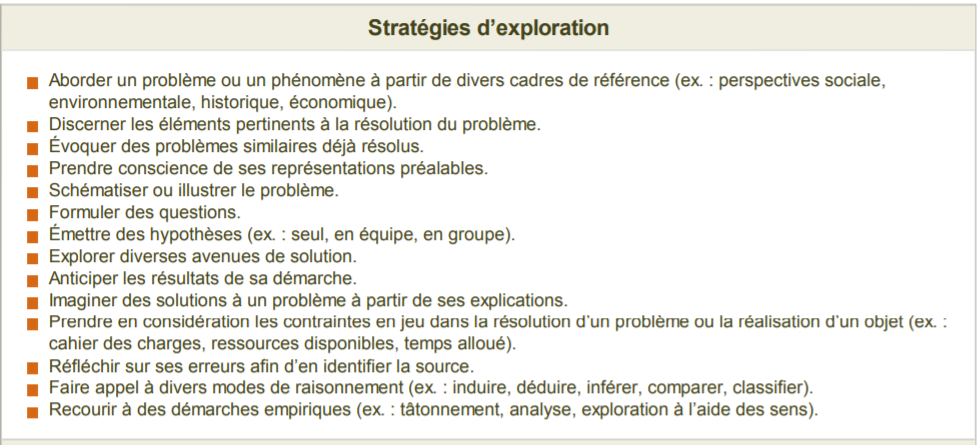 21
Liens avec les programmes
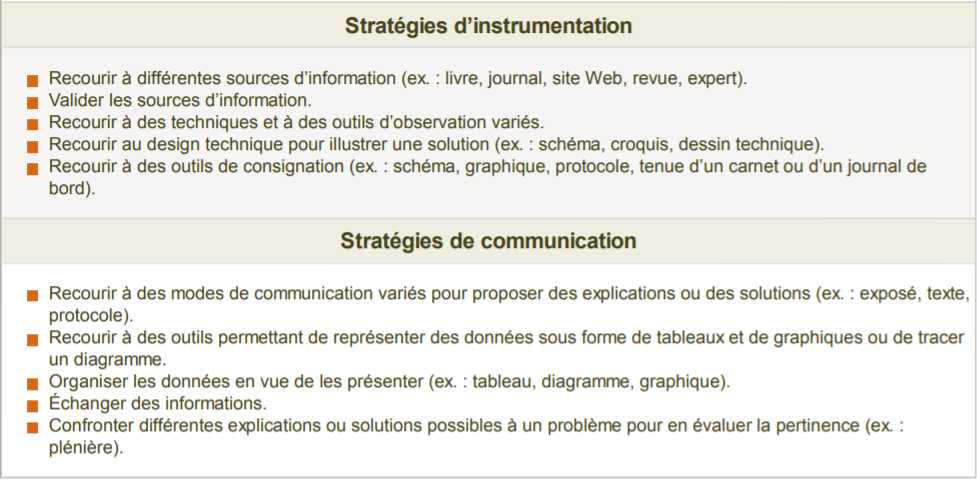 22
Liens avec les programmes
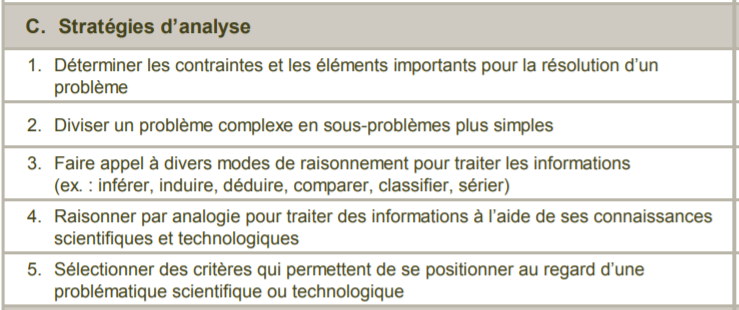 23
Liens avec les programmes
ST au primaire
Effet d’une force sur la direction de frottement (force de frottement)
Machines simples (identification, utilité et utilisation adéquate)
Fonctionnement d’objets fabriqués (identification des pièces, de mouvements de rotation et de translation
24
Liens avec les programmes
ST au secondaire
Schéma de construction pour expliquer un objet technique
Système technologique
Caractéristiques des liaisons des pièces mécaniques
Fonction, composantes et utilisation des systèmes de transmission du mouvement
Construction et particularités du mouvement des systèmes de transformation du mouvement
Fabrication (évaluer un prototype ou un objet technique, etc.)
25
Ressources :

Autoformations sur Campus RÉCIT :
Scratch pour tous, 
Premiers pas avec Scratch en mathématique,
Aller plus loin avec Scratch
Premiers pas avec EV3
Robotique en classe avec mBot et Ranger
Représentation et analyse de données en ST

Padlet Continuum en programmation et robotique
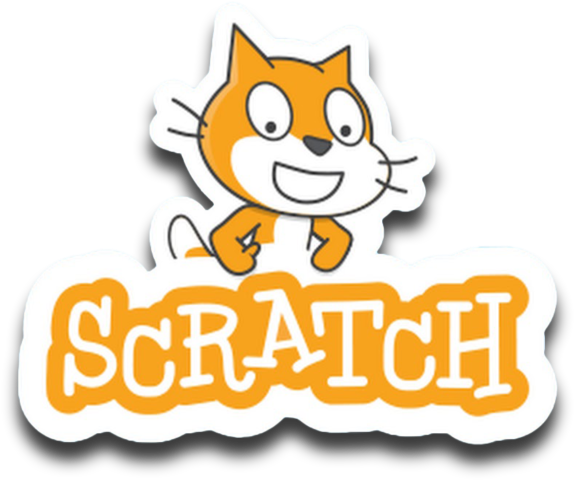 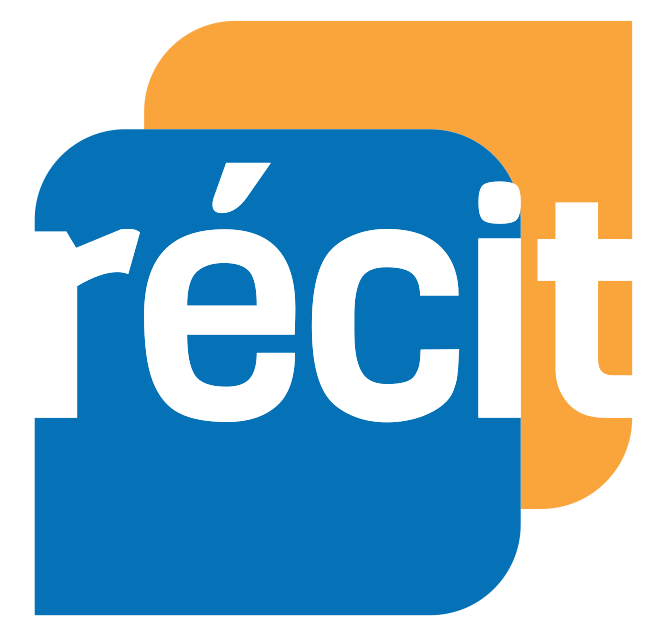 [Speaker Notes: Autoformation sur Campus RÉCIT Scratch  https://campus.recit.qc.ca/math%c3%a9matique-science-et-technologie/scratchpremierspas
Autoformation sur Campus RÉCIT Scratch en mathématique : https://campus.recit.qc.ca/math%c3%a9matique-science-et-technologie/scratchmathematique1]
Badges « Découverte » 
et « Appropriation »
Créer compte gratuit sur Campus RÉCIT;
Valider avec courriel, se connecter;
S’inscrire à un cours:  « Scratch pour tous »

Badge « Découverte » - Naviguer dans la section 
« Démarrer avec Scratch ».

Badge « Appropriation » - Devoir pour obtenir le badge » et Déposer le lien d’un programme en sélectionant « Ajouter un travail ».
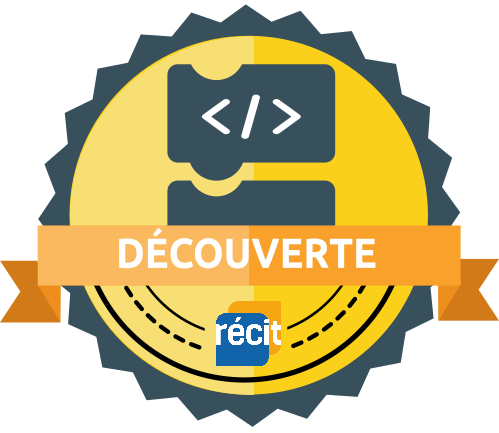 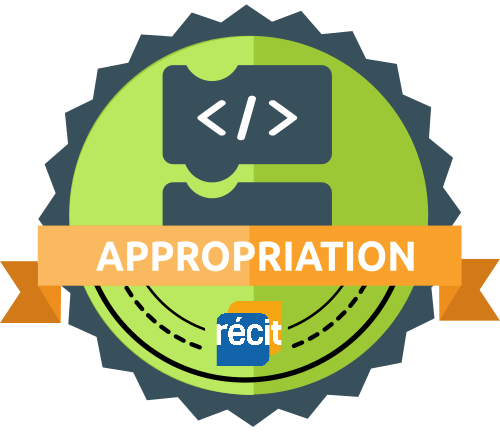 27
[Speaker Notes: Lien pour obtenir les badges : https://campus.recit.qc.ca/course/view.php?id=177]
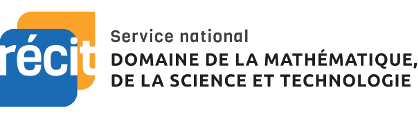 MERCI !
Baril.Martin@cscapitale.qc.ca
Sonya.Fiset@recitmst.qc.ca
Questions?
Cette présentation produite en collaboration avec le CSS de la Capitale, l’UQAM et le RÉCIT MST est mise à disposition, sauf exception, selon les termes de la Licence Creative Common.
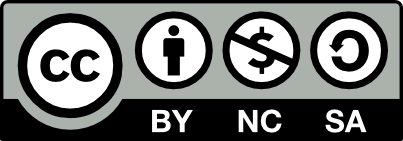 [Speaker Notes: Me joindre sonya.fiset@recitmst.qc.ca
Message à l’équipe : equipe@recitmst.qc.ca]